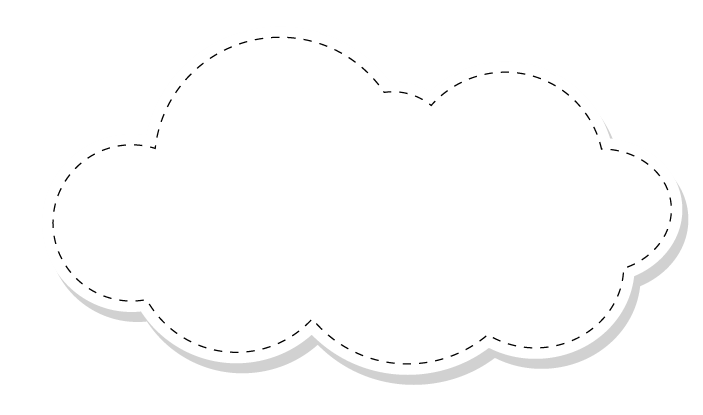 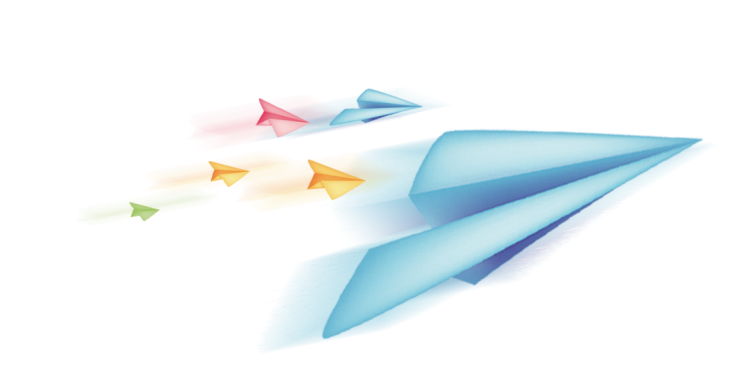 Chào mừng các em đến với 
Môn Đạo Đức 2
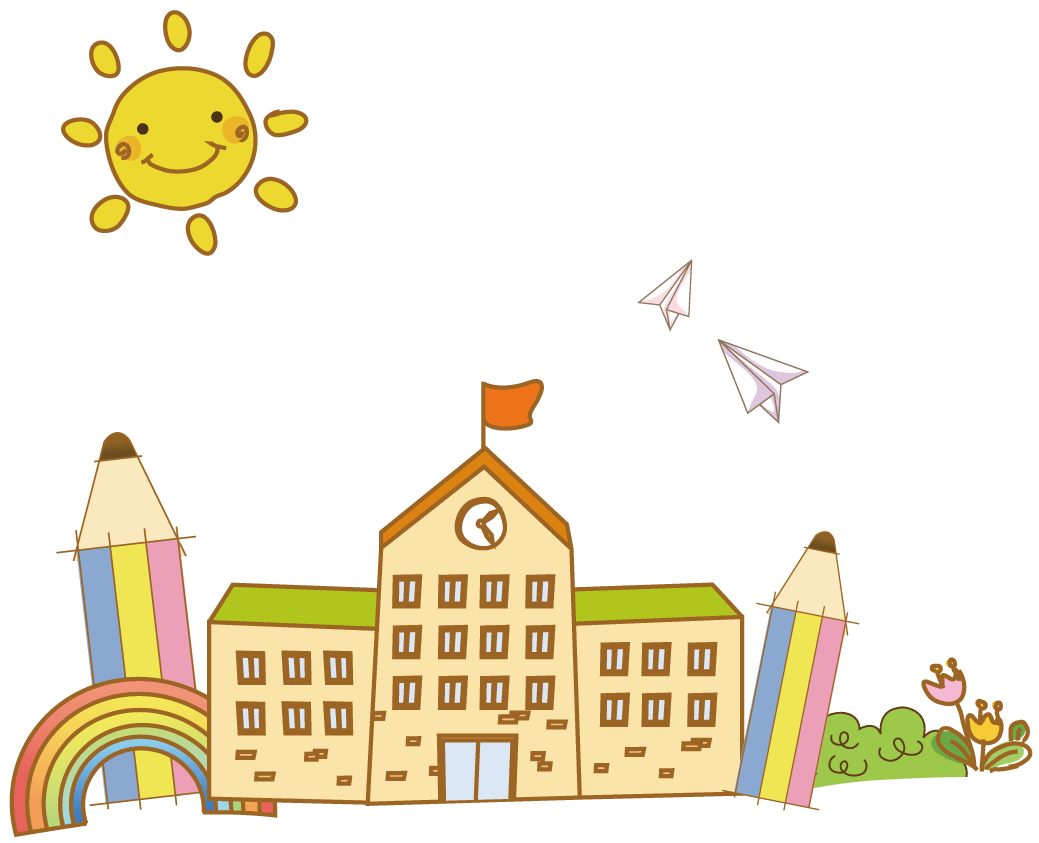 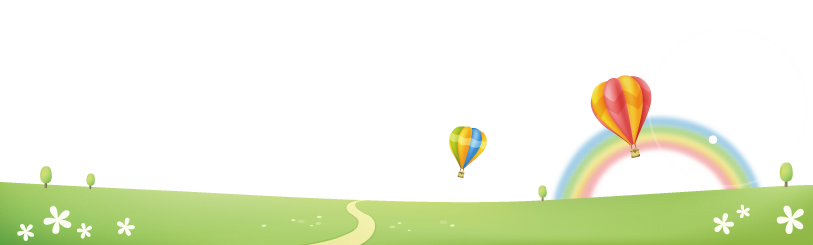 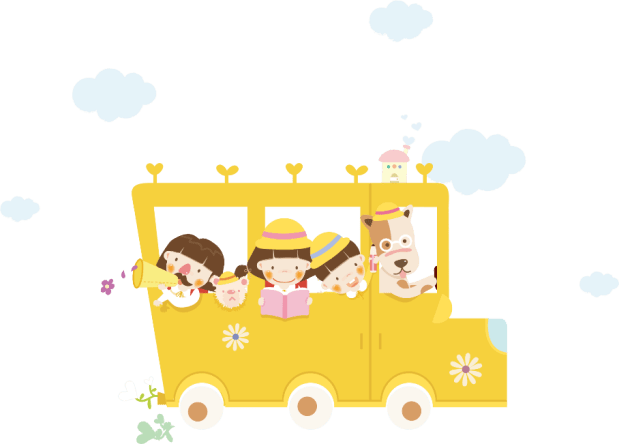 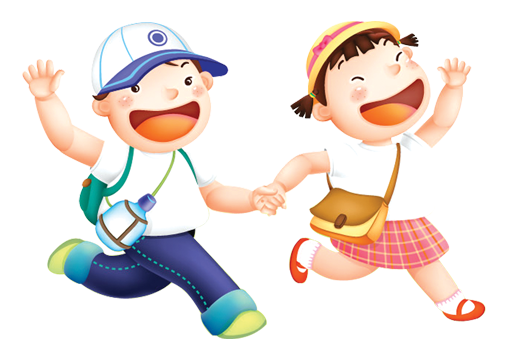 [Speaker Notes: Bài giảng thiết kế bởi: Hương Thảo - tranthao121004@gmail.com]
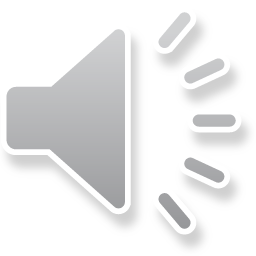 Ôn tập và khởi động
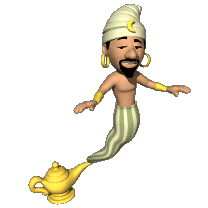 Giải cứu thần đèn
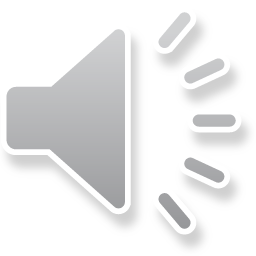 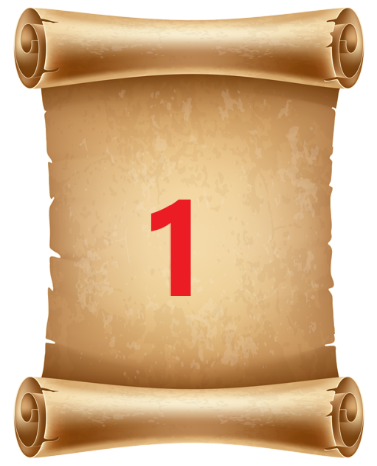 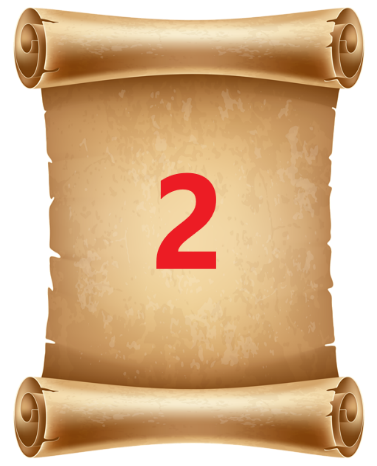 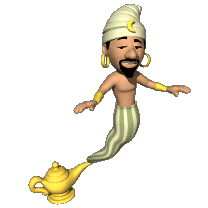 Giải 
Cứu
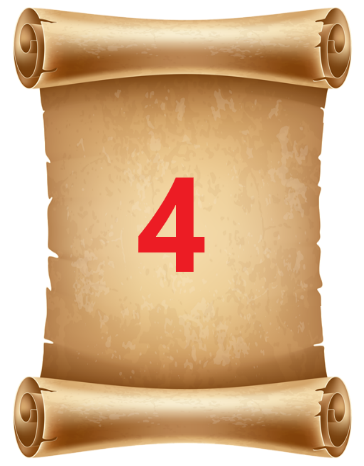 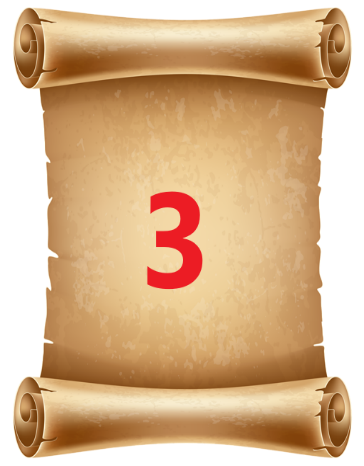 1
2
3
4
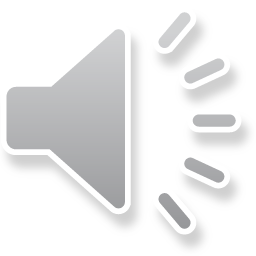 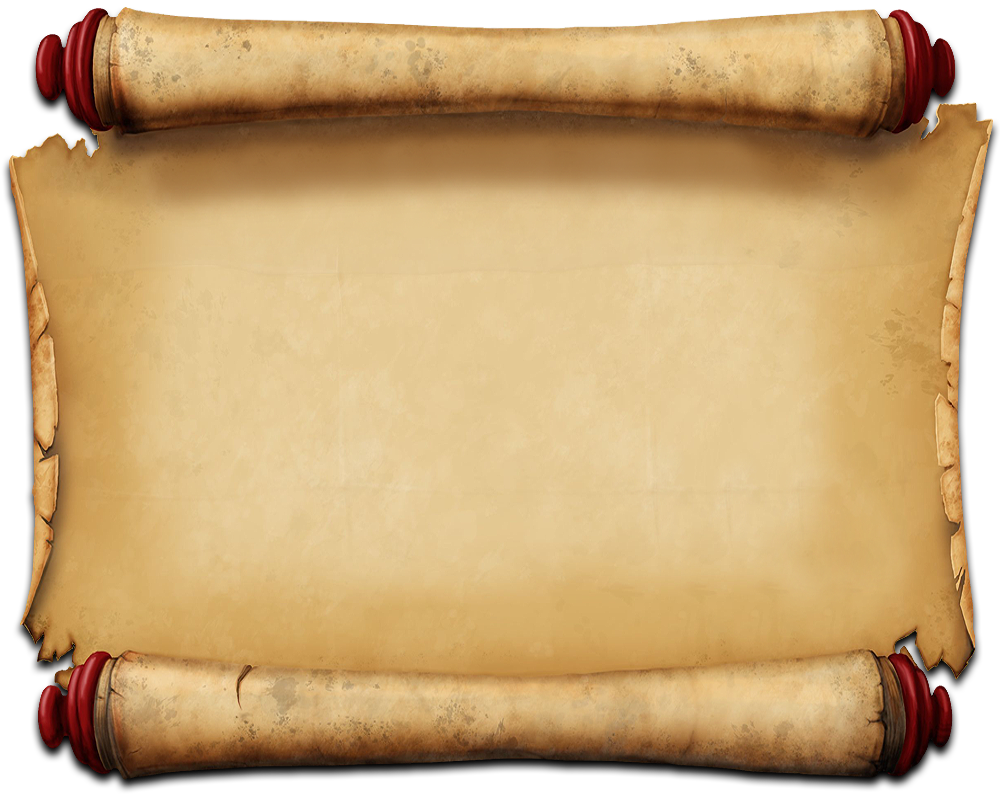 Khi thấy người lạ cho em kẹo bánh và bảo đi theo thì các em sẽ làm gì?
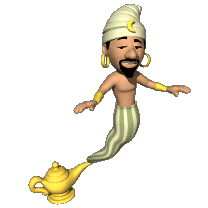 Không ăn bất cứ thứ gì và không đi theo người lạ
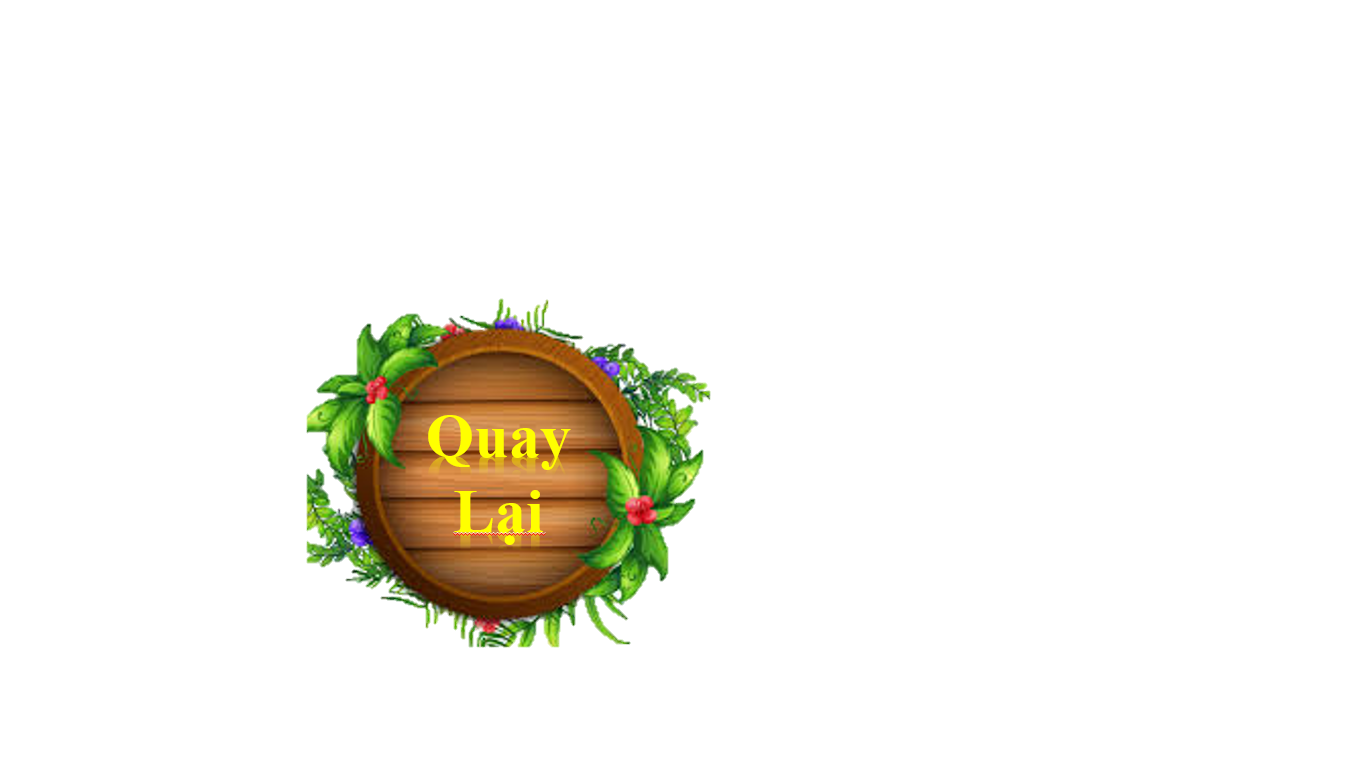 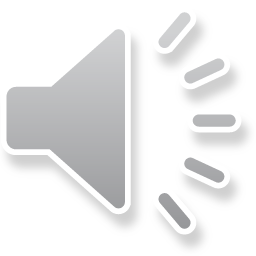 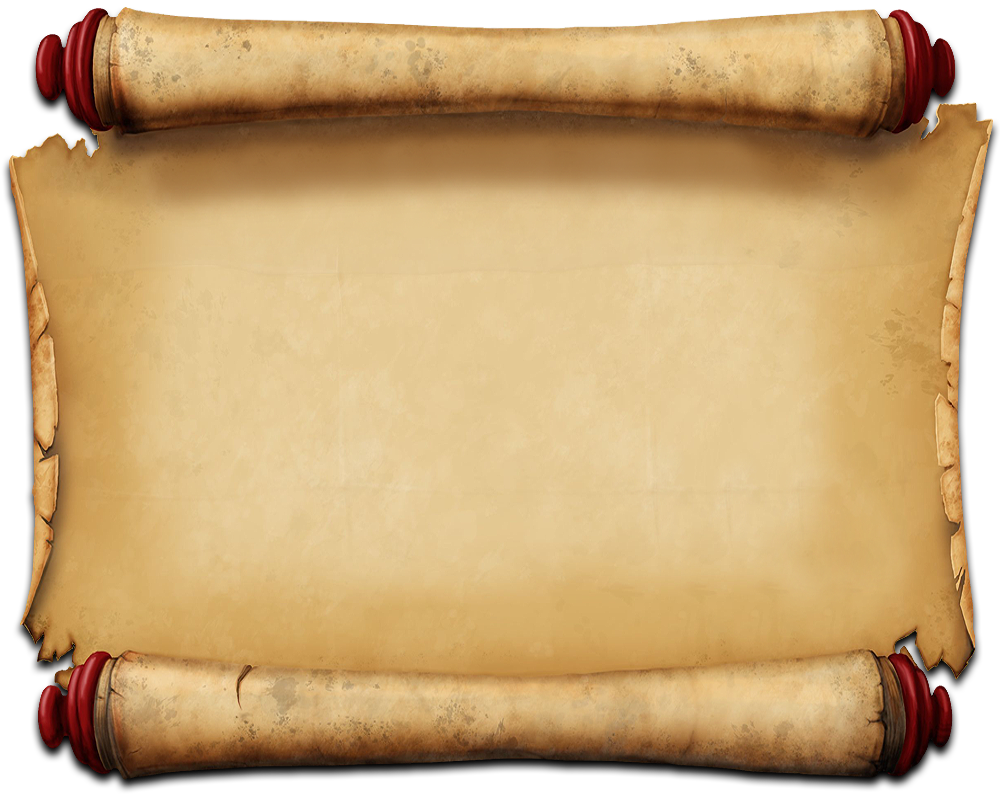 Thấy bạn của mình bị ngã xe và xây xước chân tay, em sẽ xử lí như thế nào?
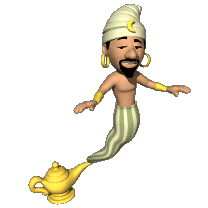 Đỡ bạn dậy và gọi người lớn giúp
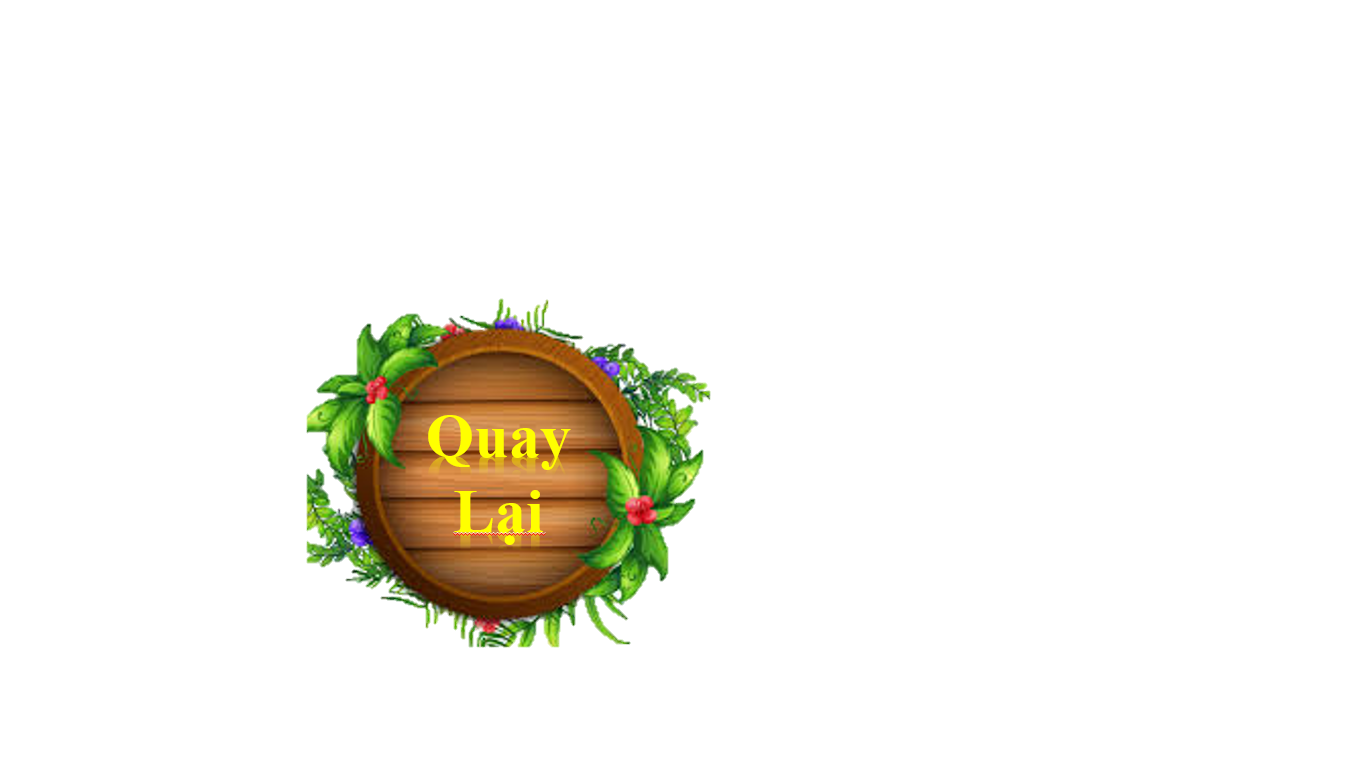 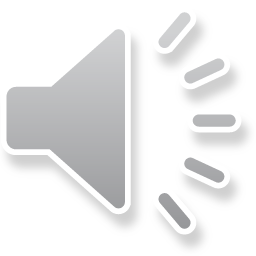 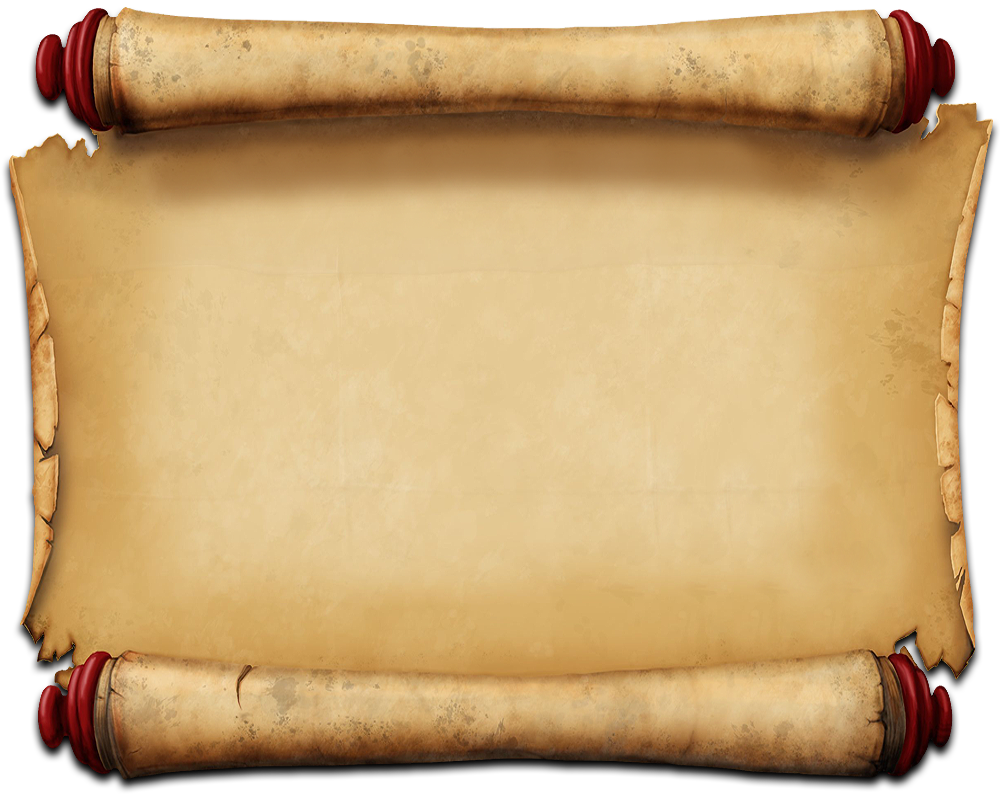 Nếu bị lạc đường ở nơi công cộng, em sẽ làm gì?
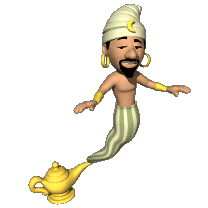 Tìm bác bảo vệ/ công an giúp liên lạc người thân của em
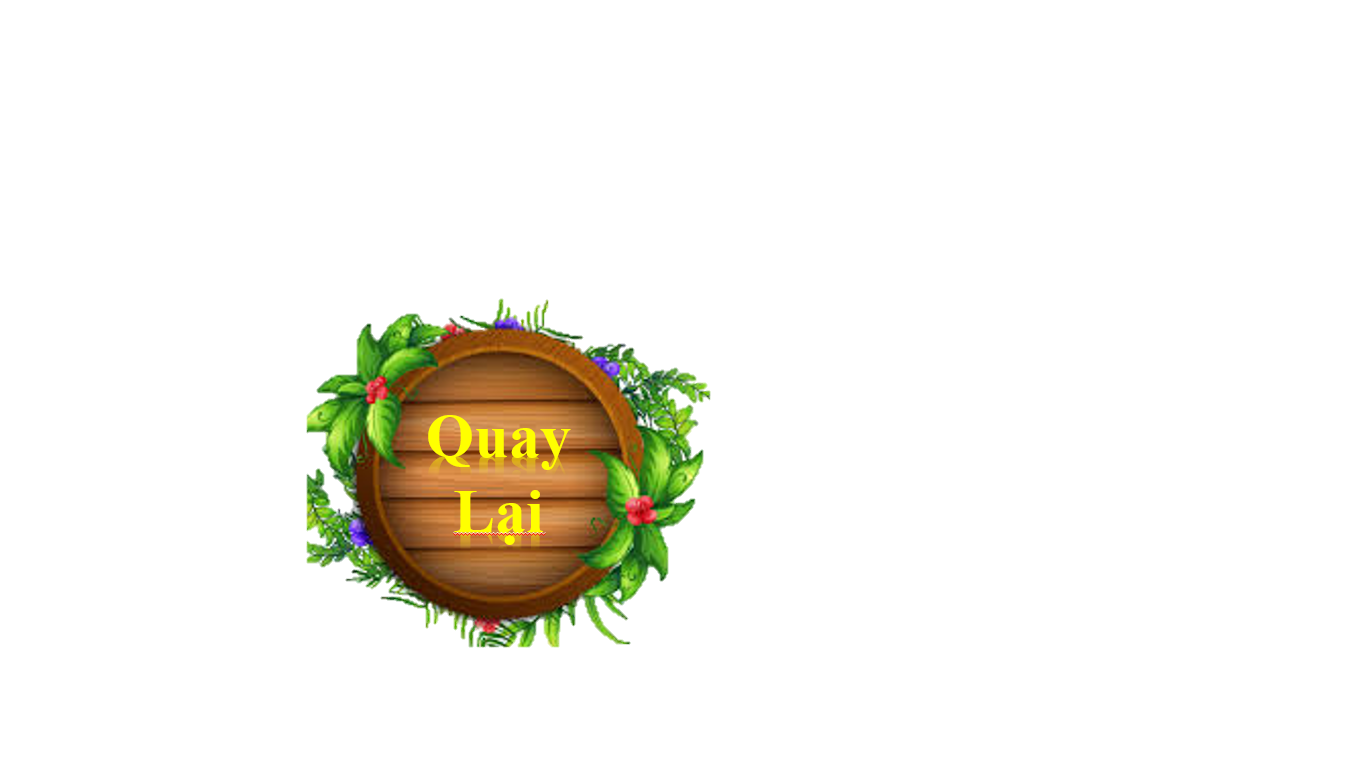 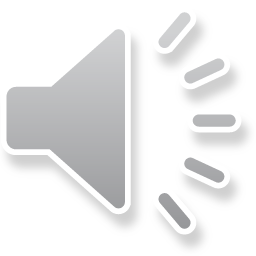 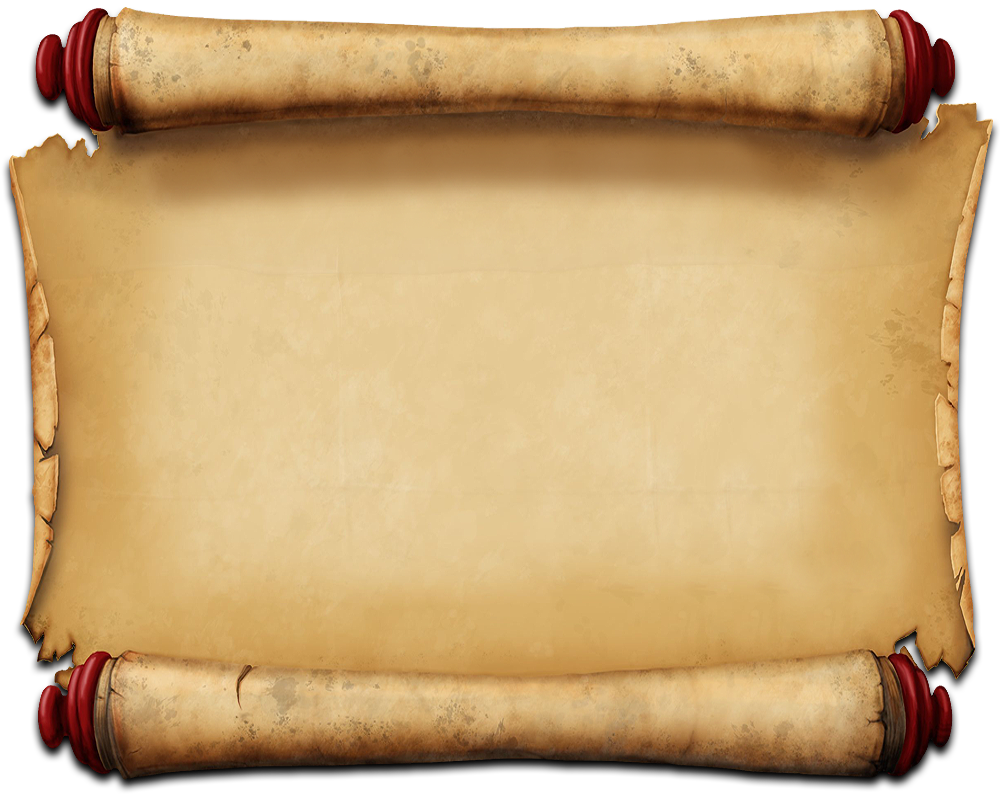 Khi gặp tình huống nguy hiểm cần báo cảnh sát thì gọi số nào?
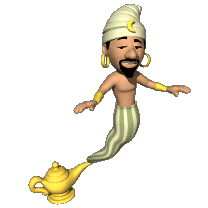 113
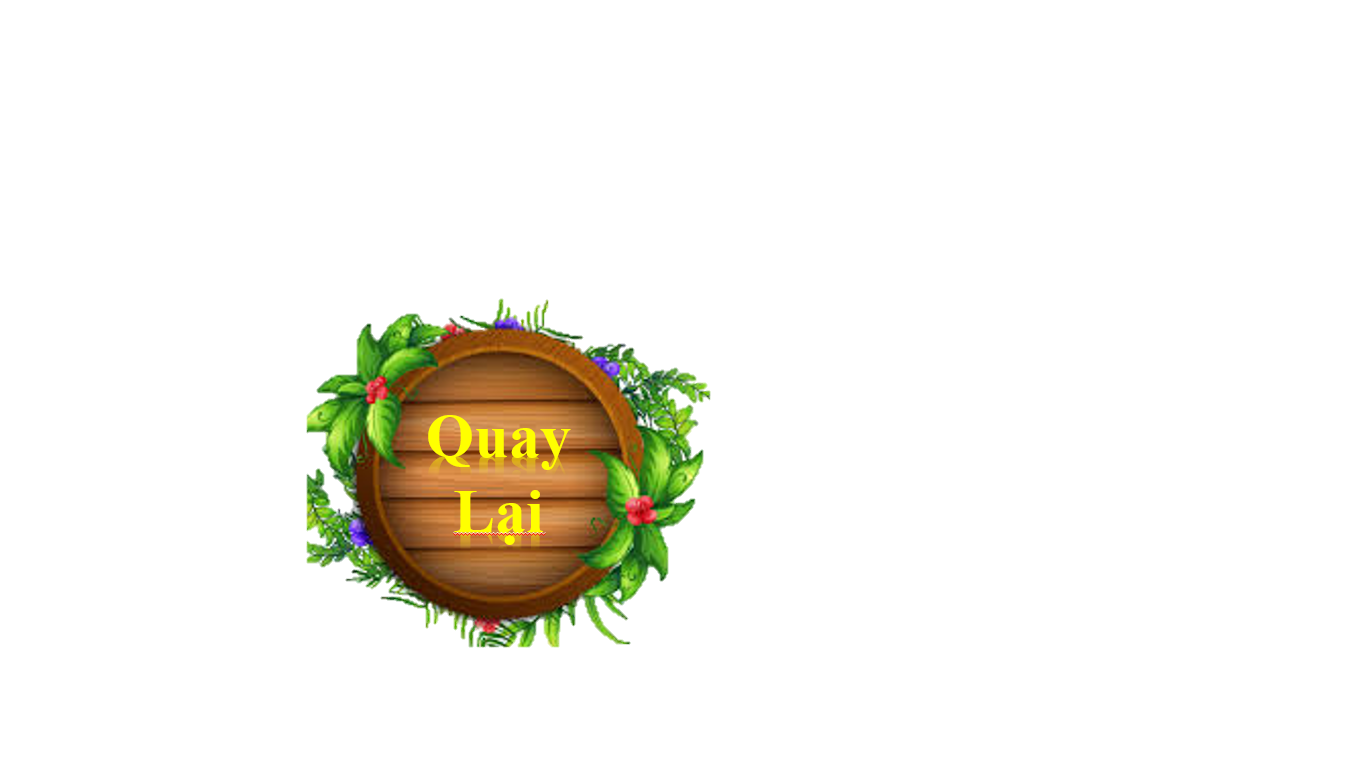 Thứ....ngày....tháng....
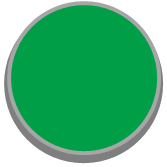 Bài
14
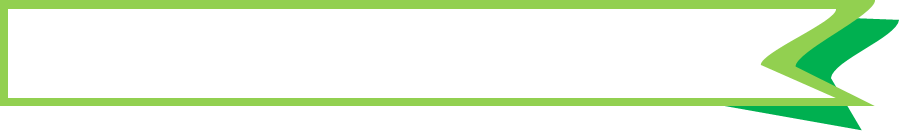 Tìm hiểu quy định nơi công cộng
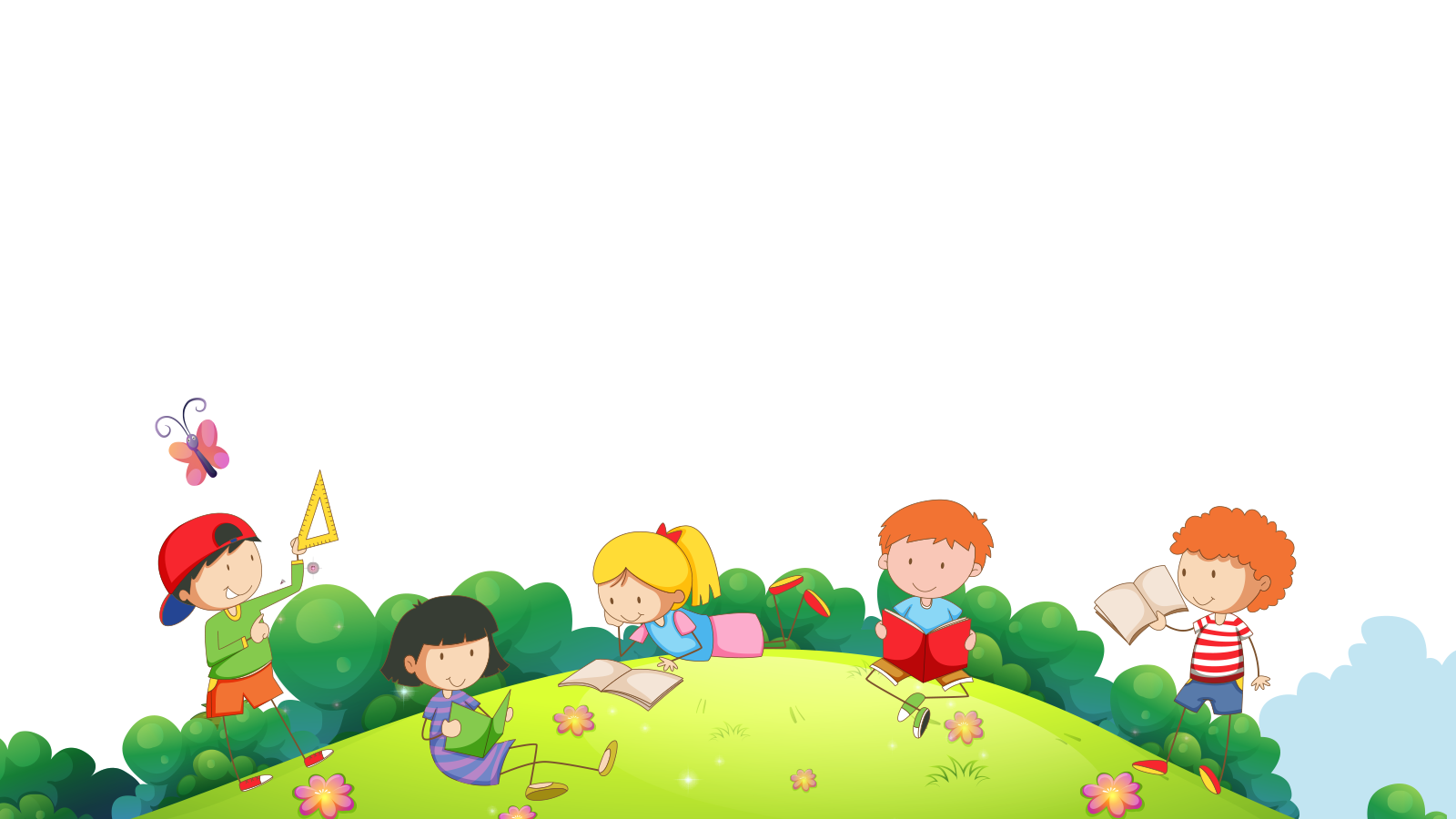 [Speaker Notes: Bài giảng thiết kế bởi: Hương Thảo - tranthao121006@gmail.com]
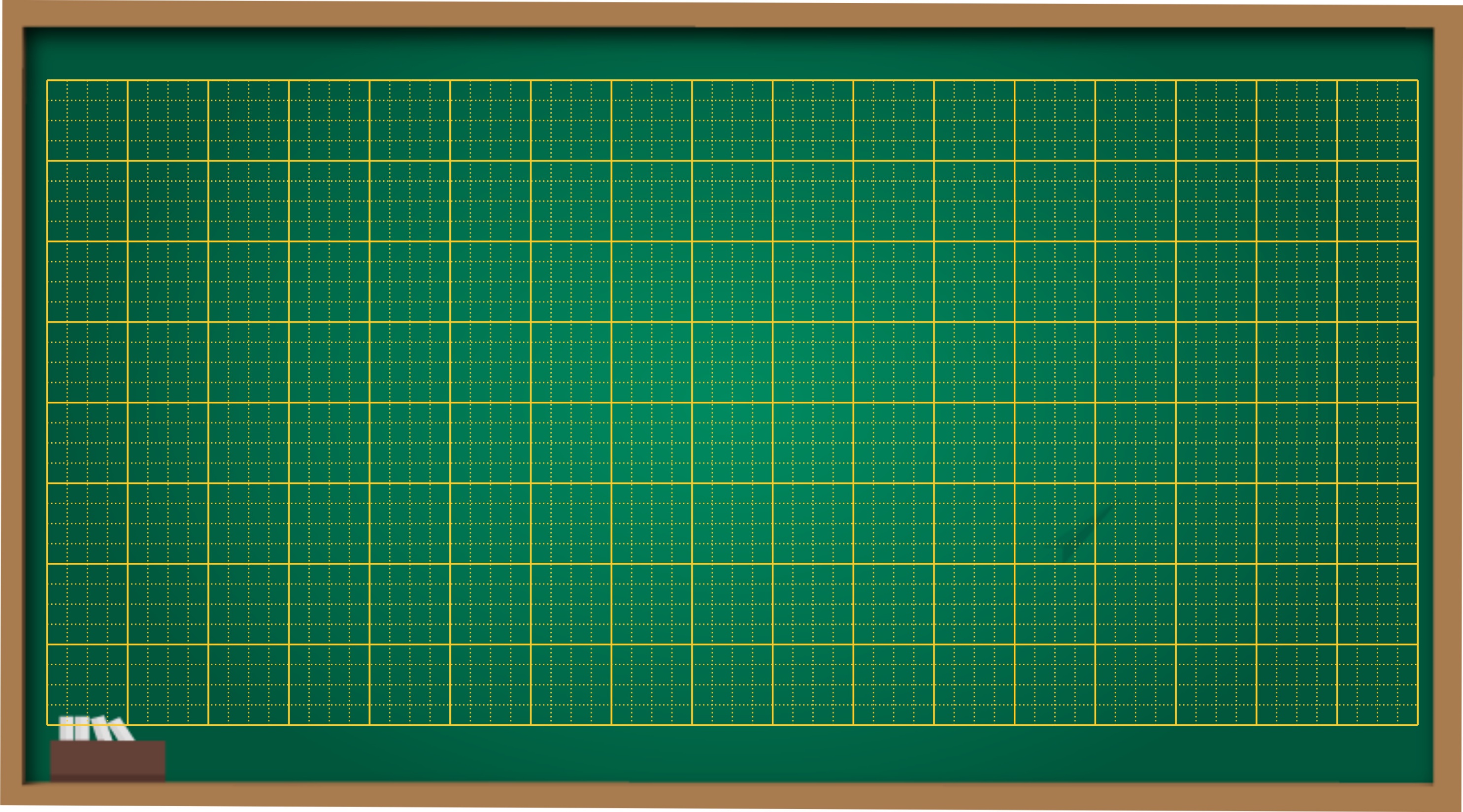 Thứ hai ngày  tháng  năm 2022
Đạo đức
Bài 14: Tìm hiểu quy đinh nơi công cộng (tiết 1 – tr.62)
Mục tiêu bài học
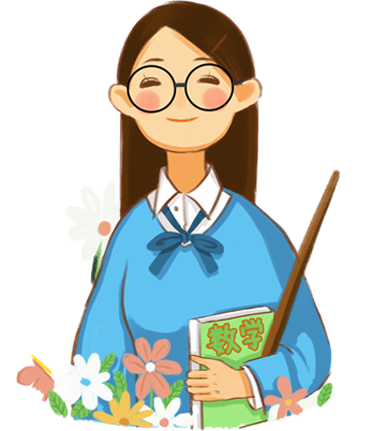 - Nêu được một số quy định cần tuân thủ ở nơi công cộng.
- Nêu được những quy định cần tuân thủ ở nơi gia đình em đang sinh sống
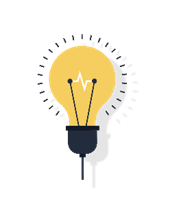 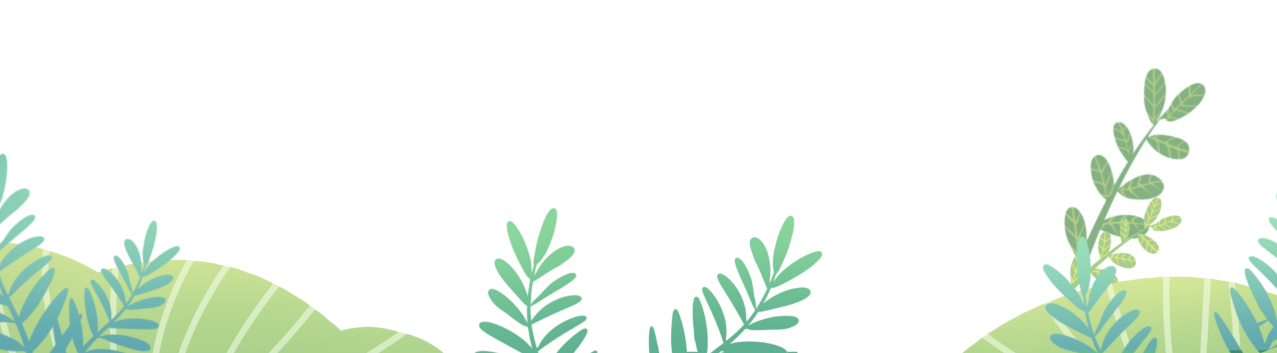 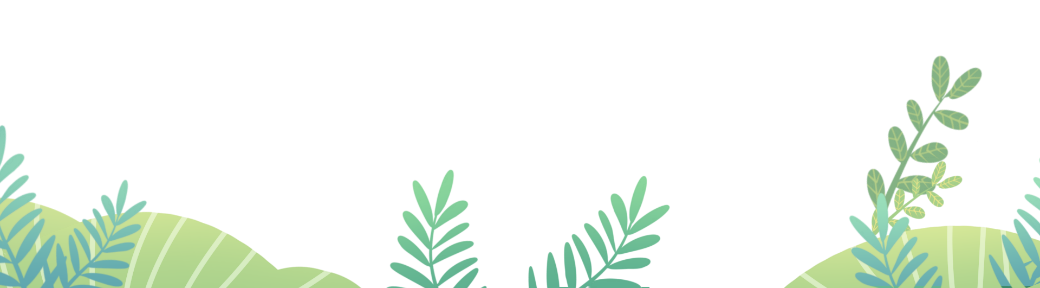 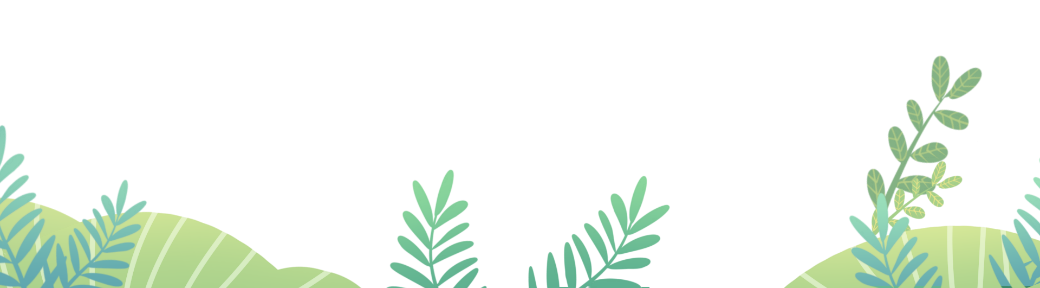 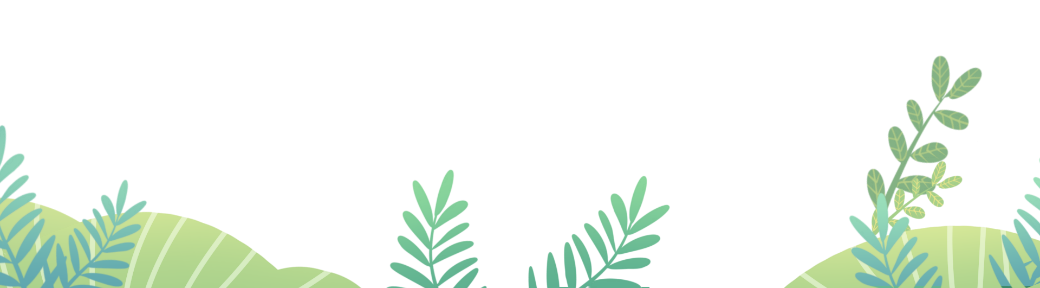 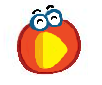 EM BÉ VÀ BÔNG HỒNG
KHỞI ĐỘNG
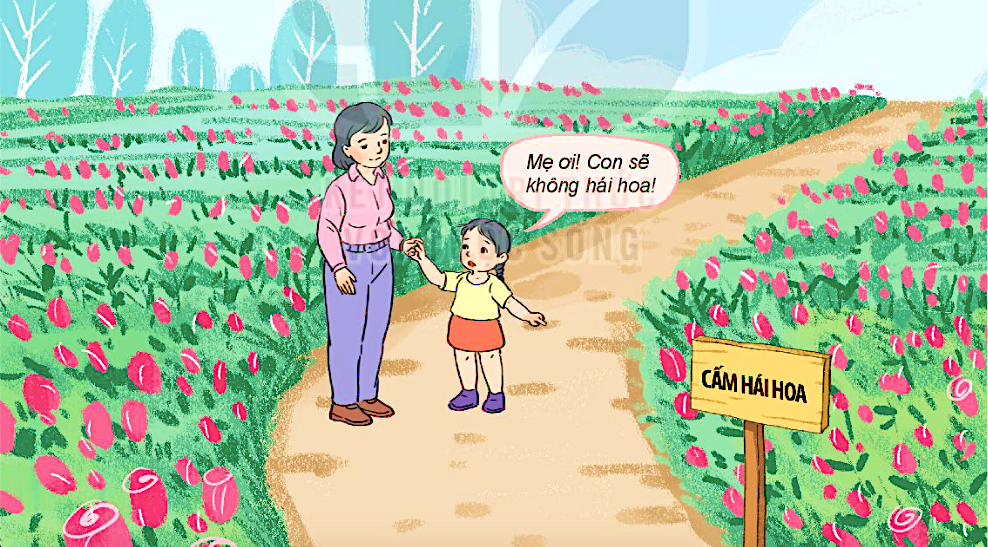 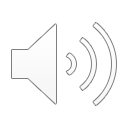 Theo em, vì sao cô bé không hái hoa?
?
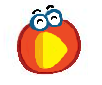 KHỞI ĐỘNG
Ghi nhớ
Địa điểm công cộng là những nơi phục vụ nhu cầu sử dụng của cộng đồng, mọi người đều có quyền sử dụng và cần tuân thủ nội quy, quy định tại các nơi công cộng.
Tiết 1
[Speaker Notes: Bài giảng thiết kế bởi: Hương Thảo - tranthao121004@gmail.com]
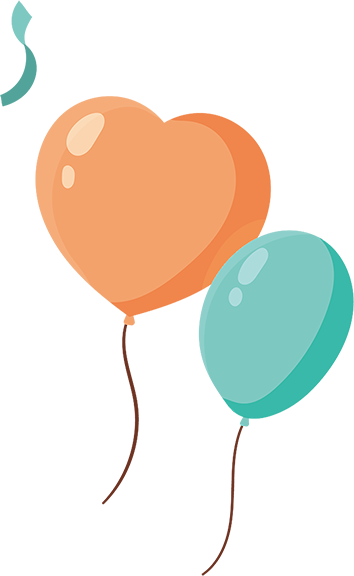 Hoạt động 1:
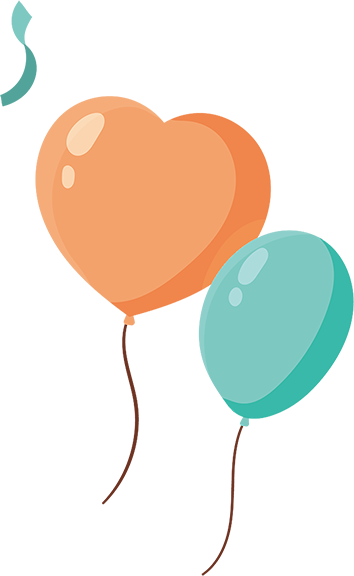 Tìm hiểu các địa điểm công cộng
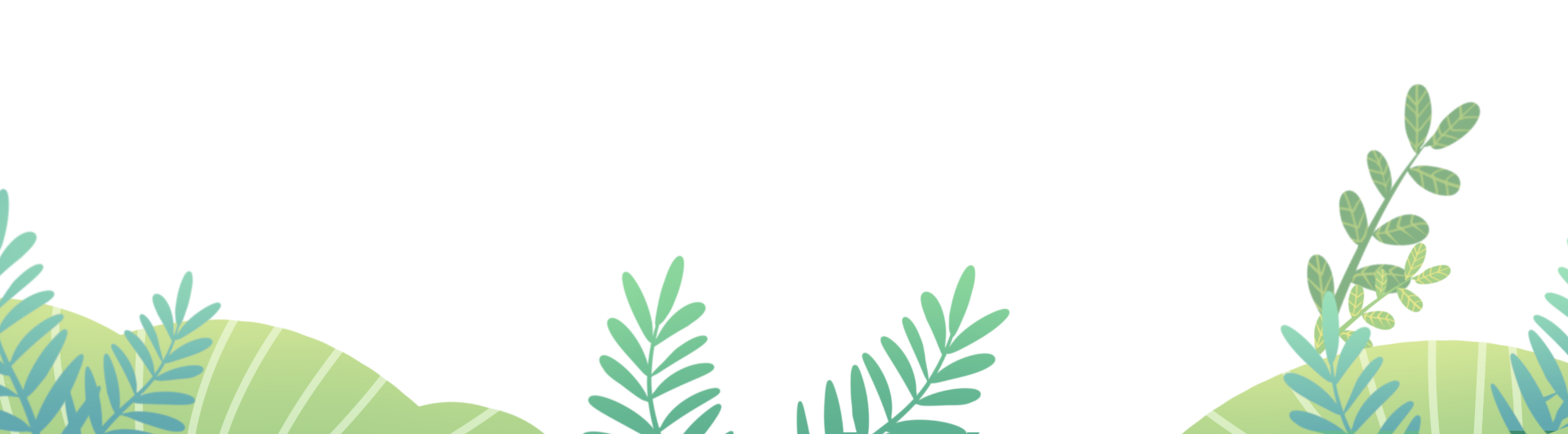 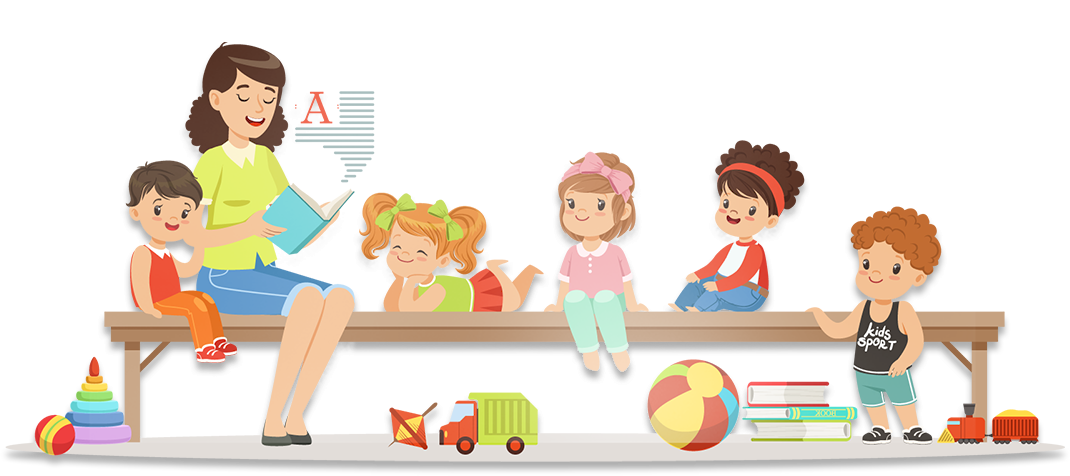 Quan sát tranh và trả lời câu hỏi:
1
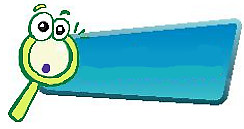 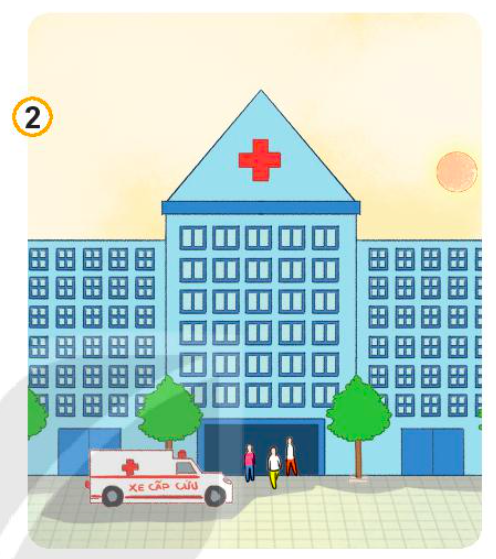 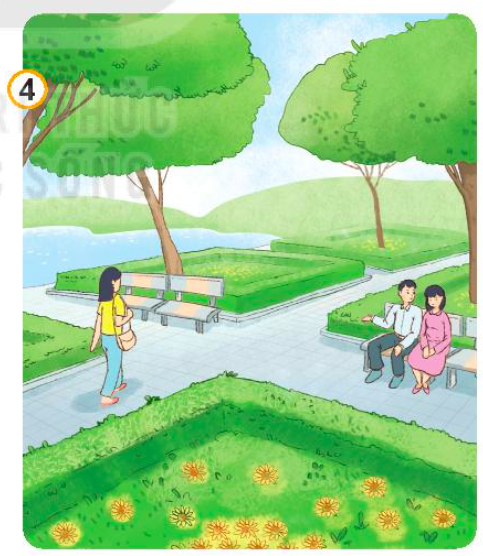 KHÁM PHÁ
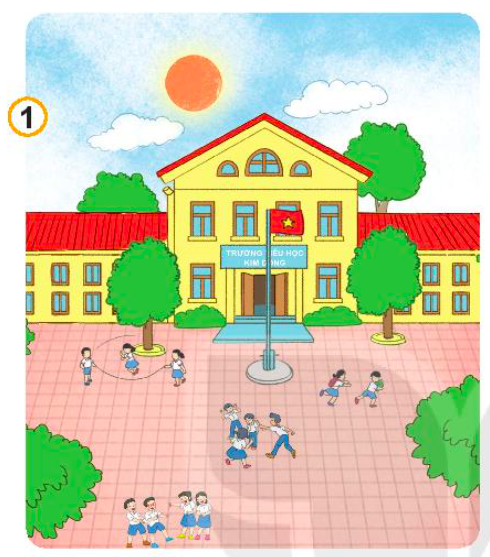 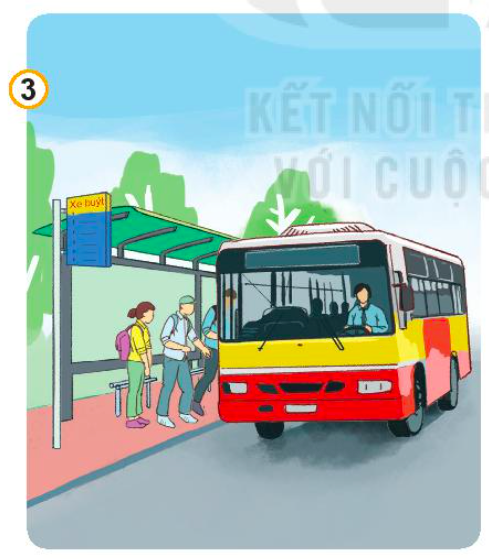 Công viên
Bệnh viện
Điểm đỗ xe buýt
Trường học
Kể tên địa điểm công cộng trong những tranh trên.
Kể tên những địa điểm công cộng khác mà em biết.
?
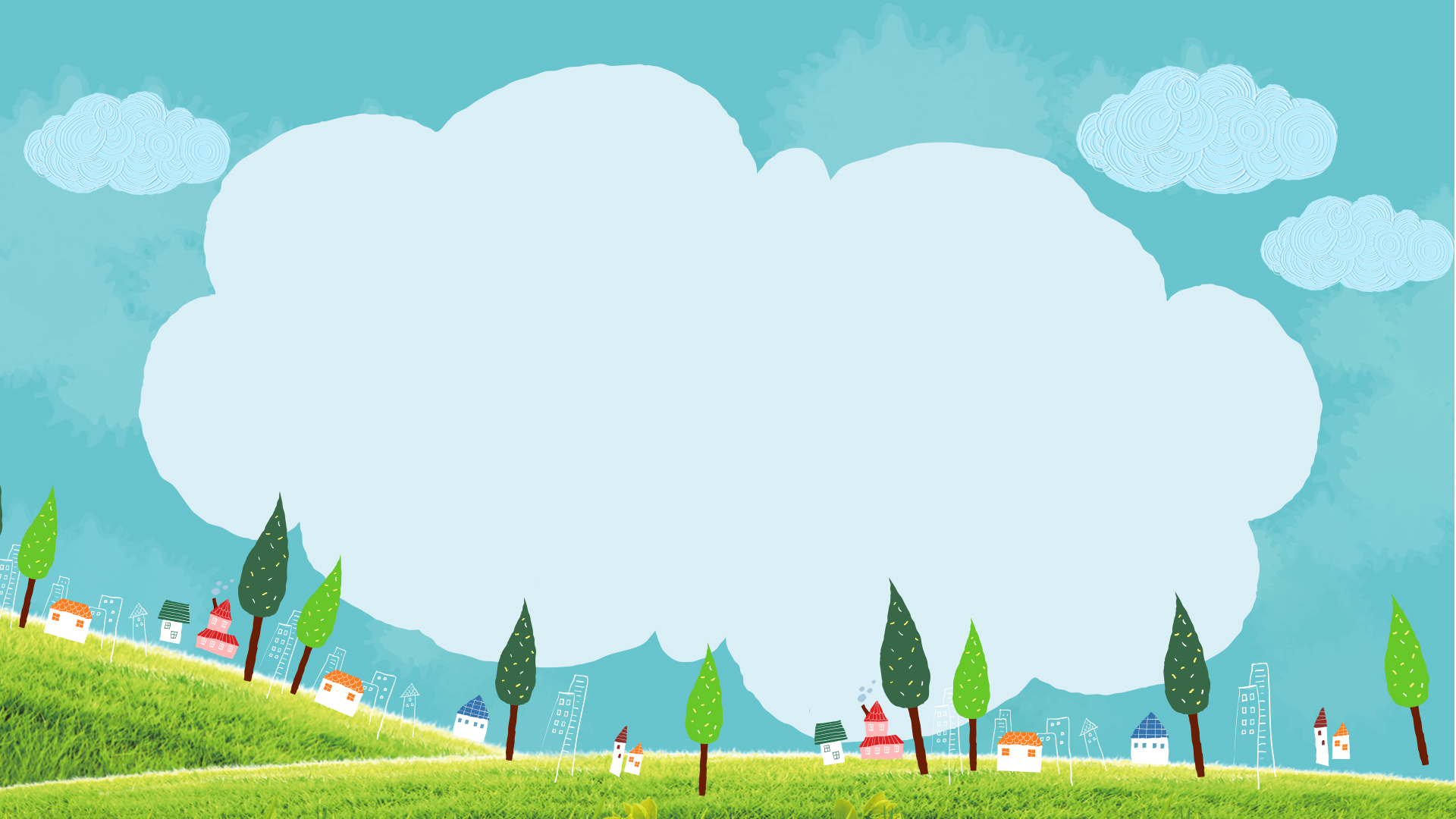 Vậy địa điểm công cộng là nơi phục 
vụ nhu cầu sử dụng của cộng đồng,mọi người đều có quyền sử dụng và cần tuân thủ nội quy, quy định tại các nơi công cộng
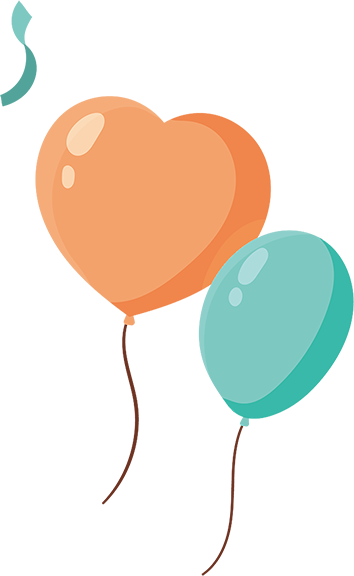 Hoạt động 2:
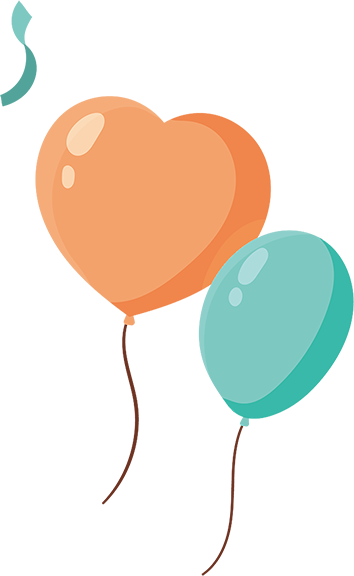 Tìm hiểu một số quy định nơi công cộng
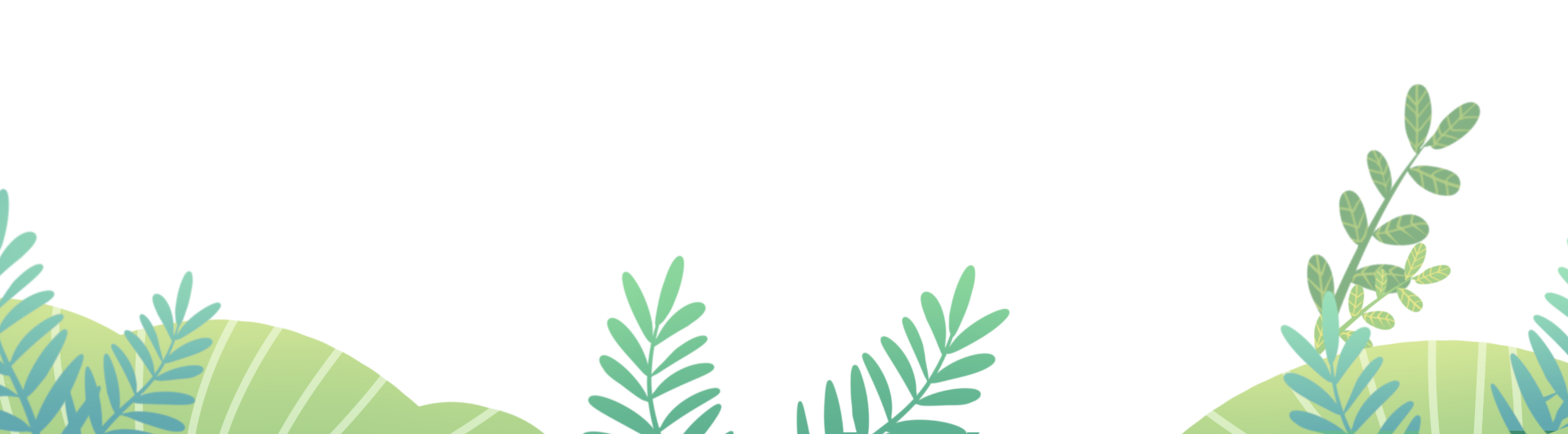 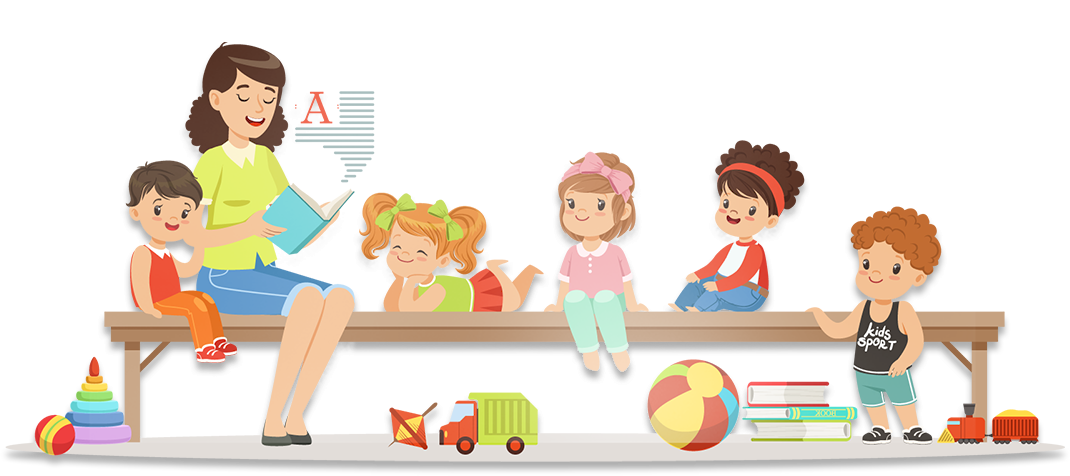 Nêu những quy định nơi công cộng qua các hình ảnh
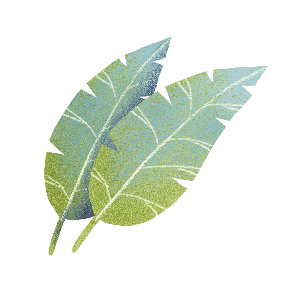 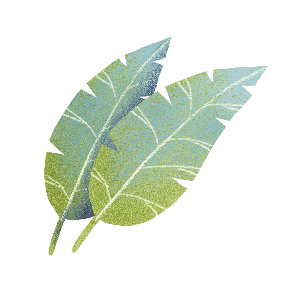 2. Nêu những quy định nơi công cộng qua các hình ảnh
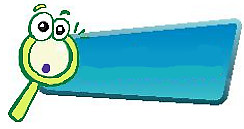 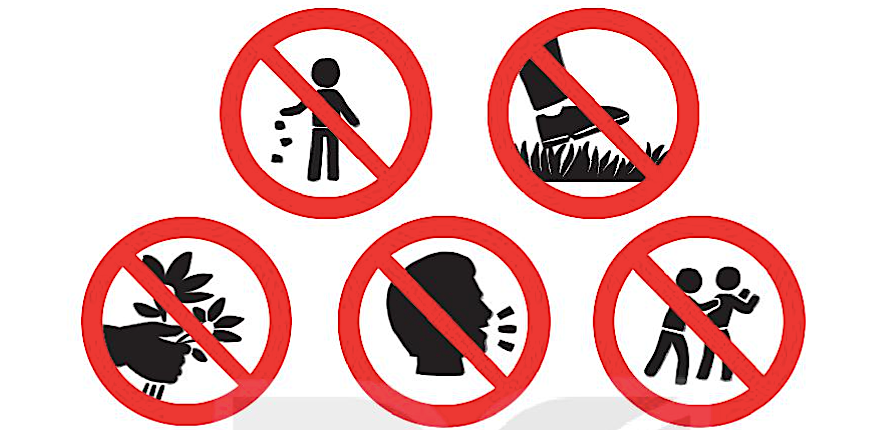 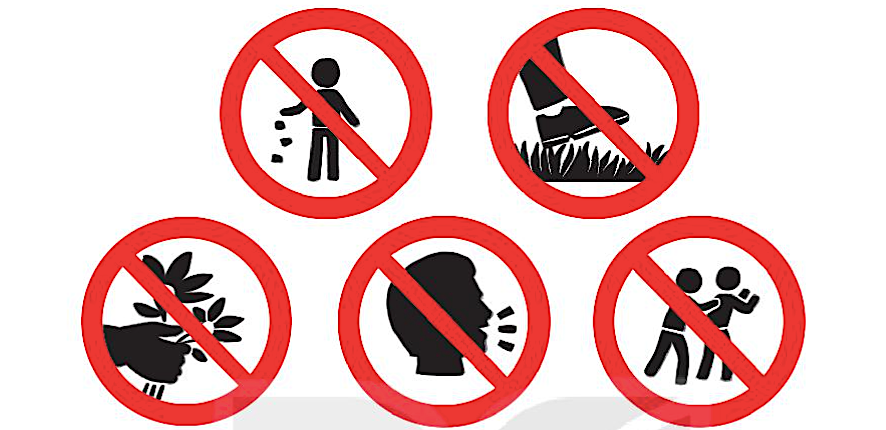 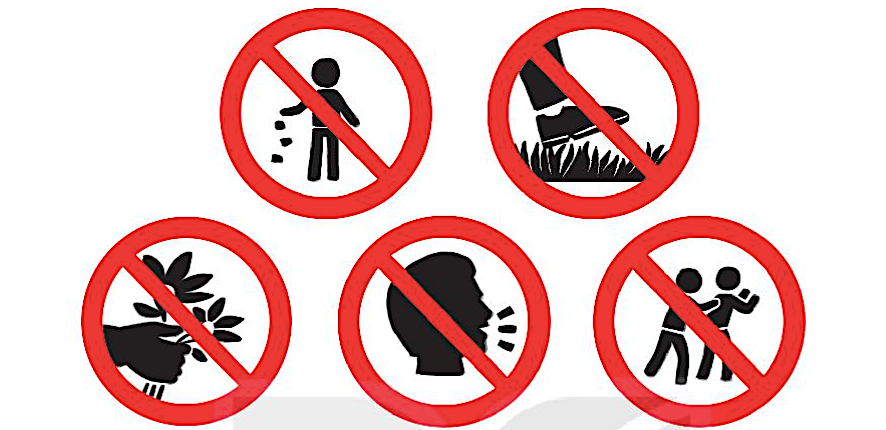 KHÁM PHÁ
KHÔNG giẫm chân lên cỏ
KHÔNG xả rác
KHÔNG ngắt hoa
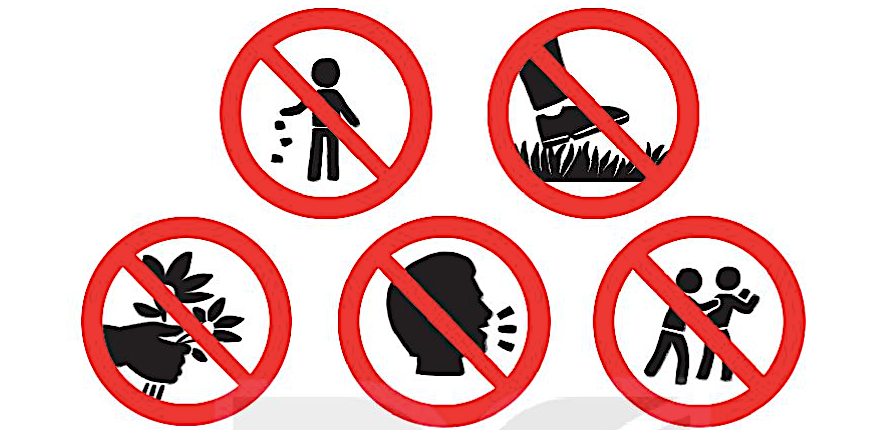 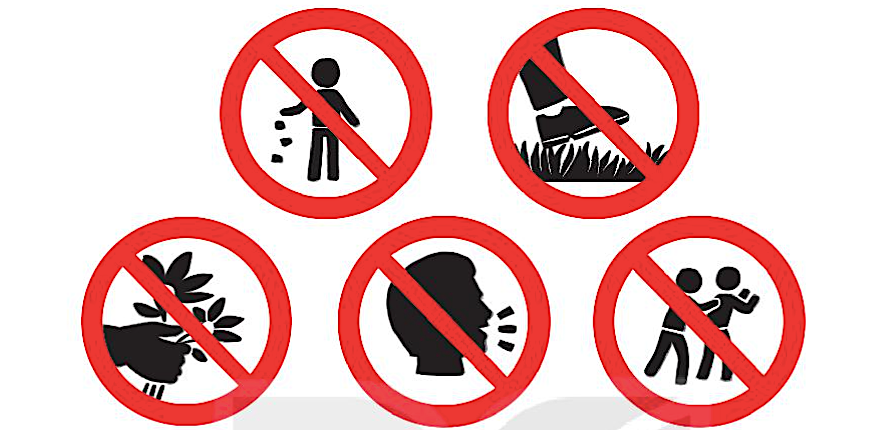 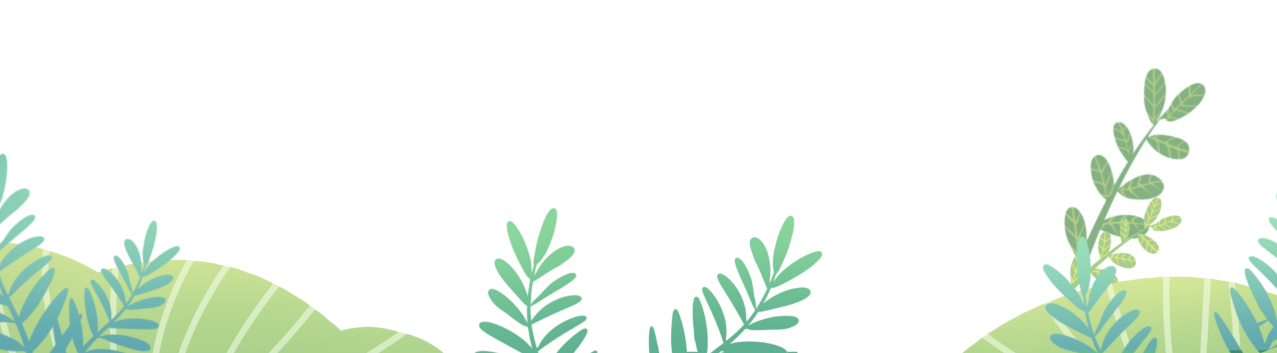 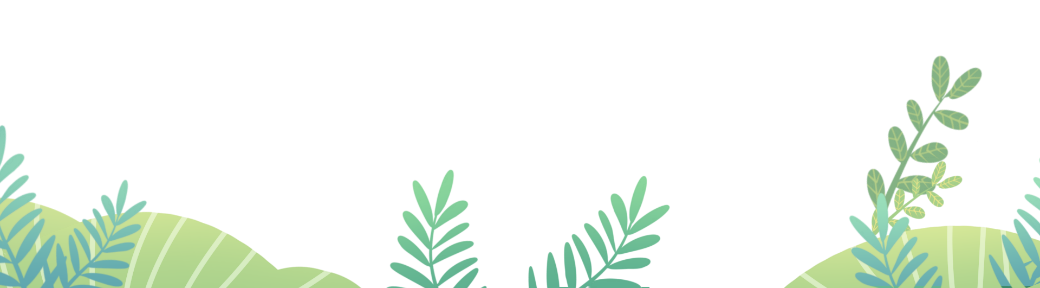 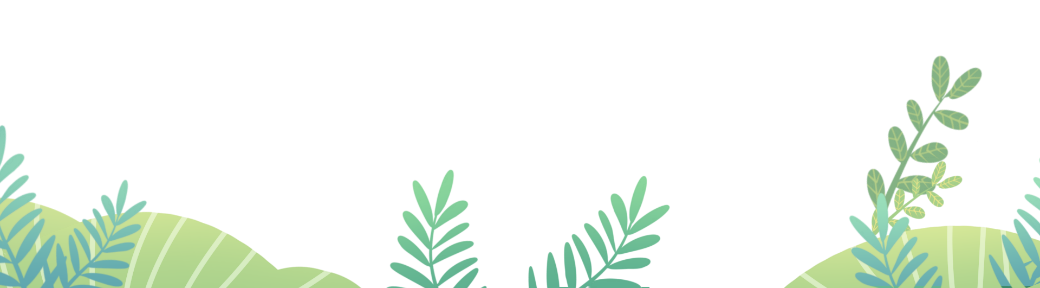 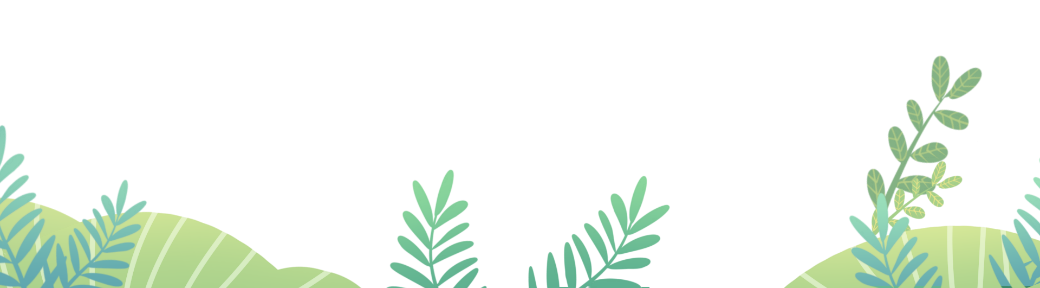 KHÔNG gây ồn ào
KHÔNG chen lấn, xô đẩy
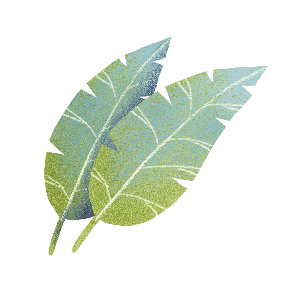 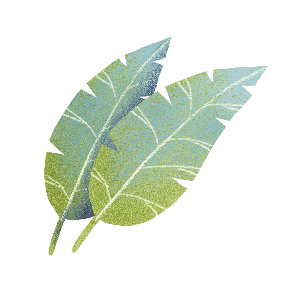 Một số quy định nơi công cộng:
2
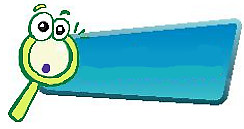 KHÁM PHÁ
NỘI QUY NHÀ TRƯỜNG
NỘI QUY THƯ VIỆN
Đi học đều, đúng giờ.
Trang phục gọn gàng, phù hợp.
Họp tập chăm chỉ.
Có ý thức giữ gìn và bảo vệ 
tài sản của trường, lớp.
Giữ trật tự.
Giữ vệ sinh.
Sắp xếp đúng nơi quy định.
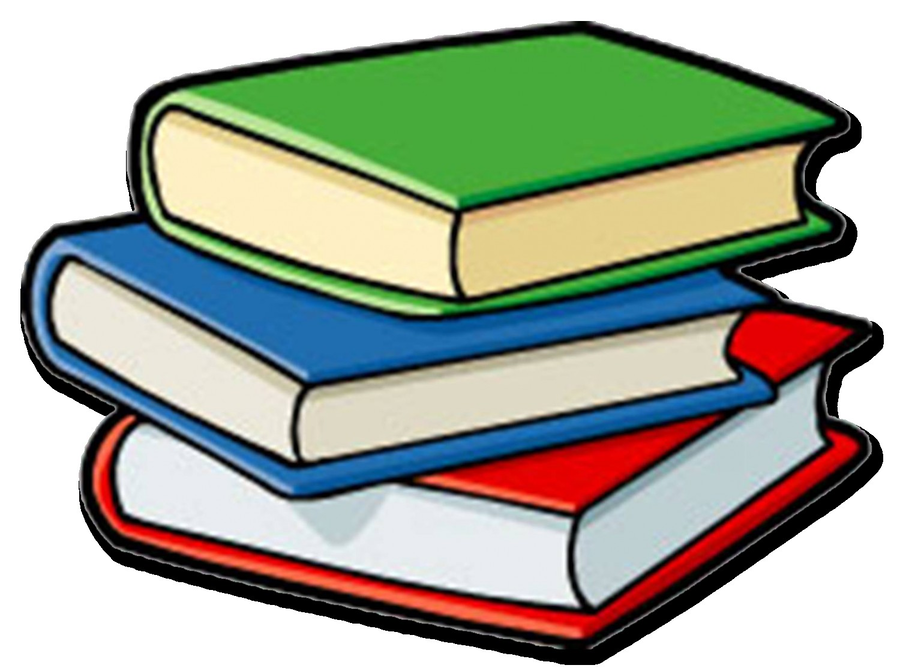 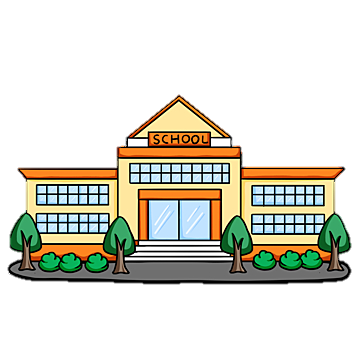 Ngoài ra em còn biết những quy định nơi công cộng nào khác ?
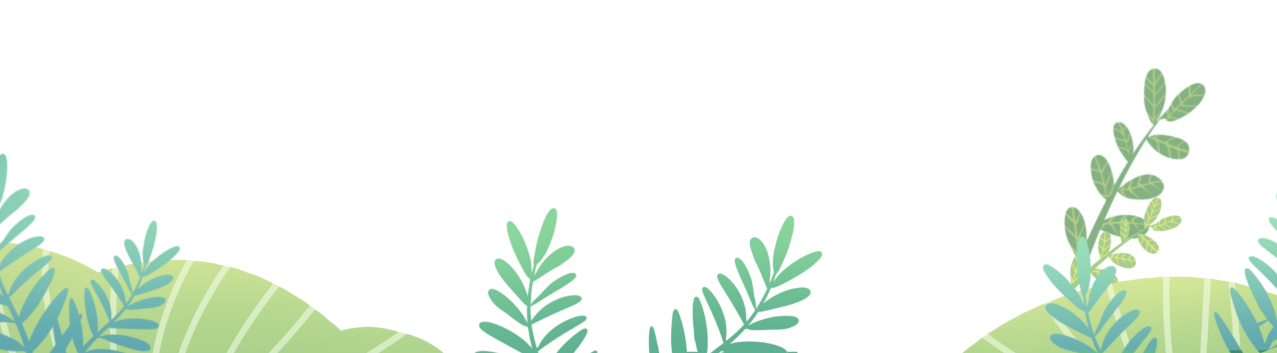 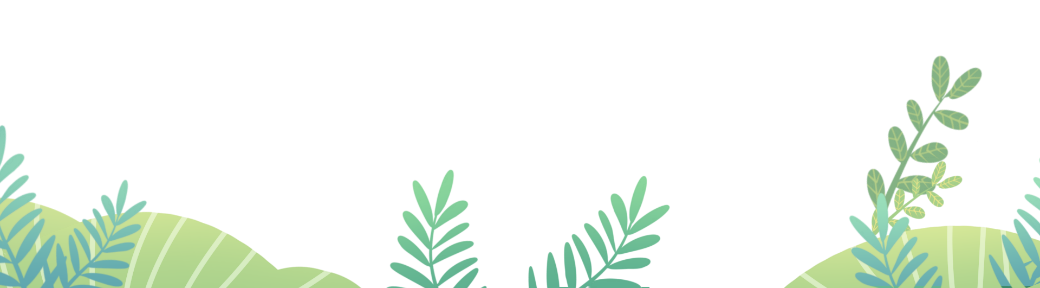 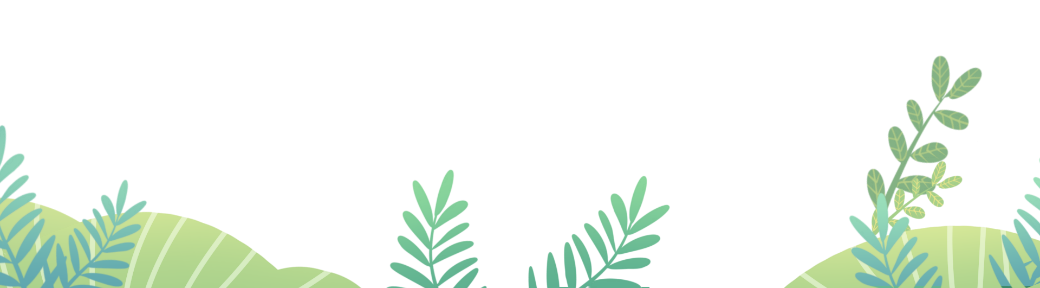 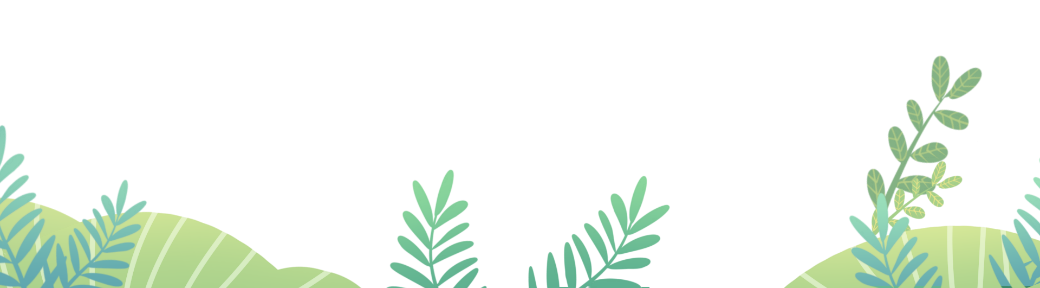 Kết luận
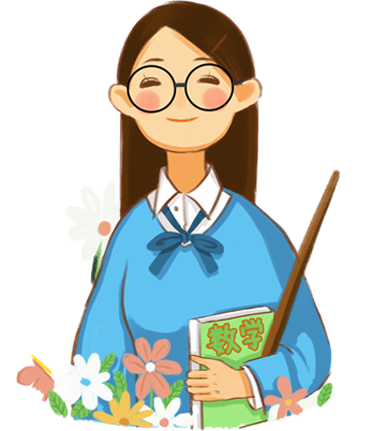 Chúng ta cần tuân theo các  quy định nơi công cộng như: Không vứt rác bùa bãi; không giẫm chân lên cỏ; không hái hoa, bẻ cành; không gây ồn ào; không chen lấn, xô đẩy; sắp xếp sách đúng nơi quy định; có ý thức giữ gìn và bảo vệ tài sản nơi công cộng …
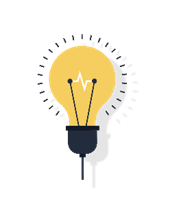 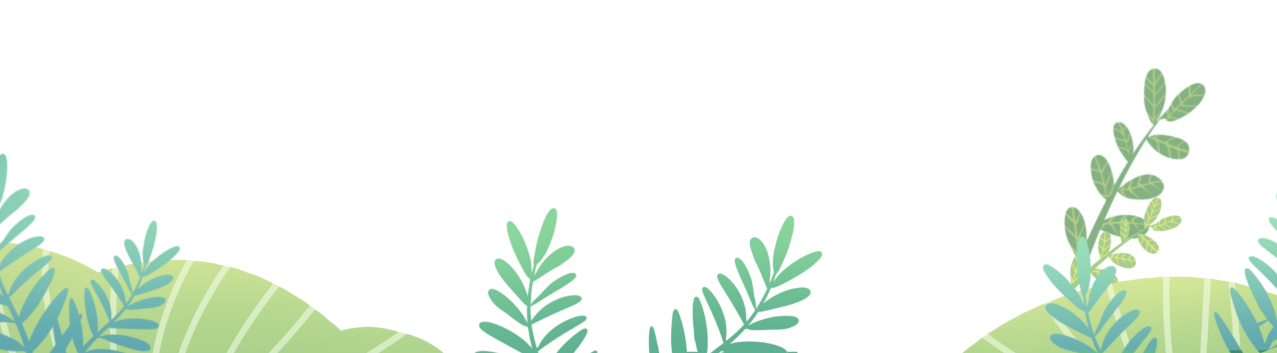 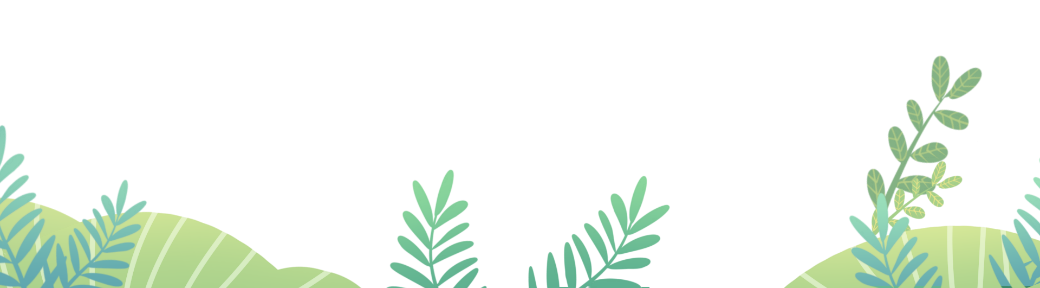 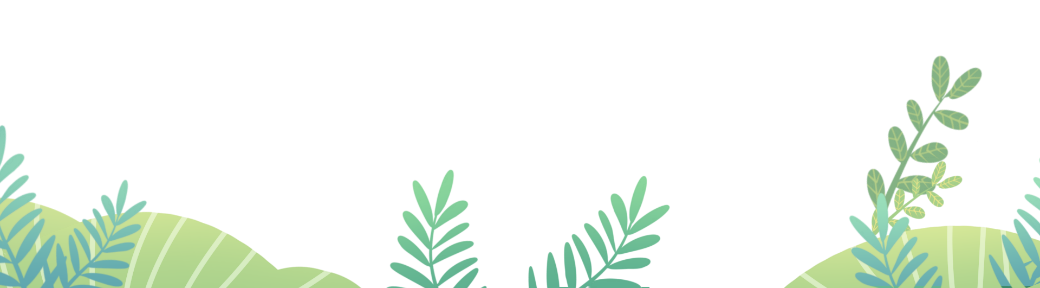 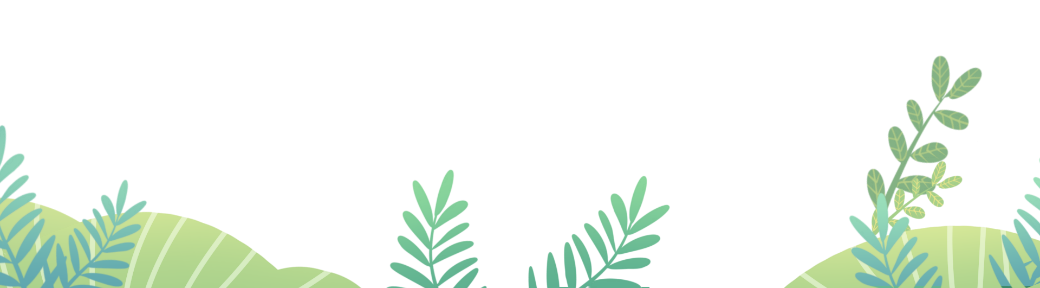 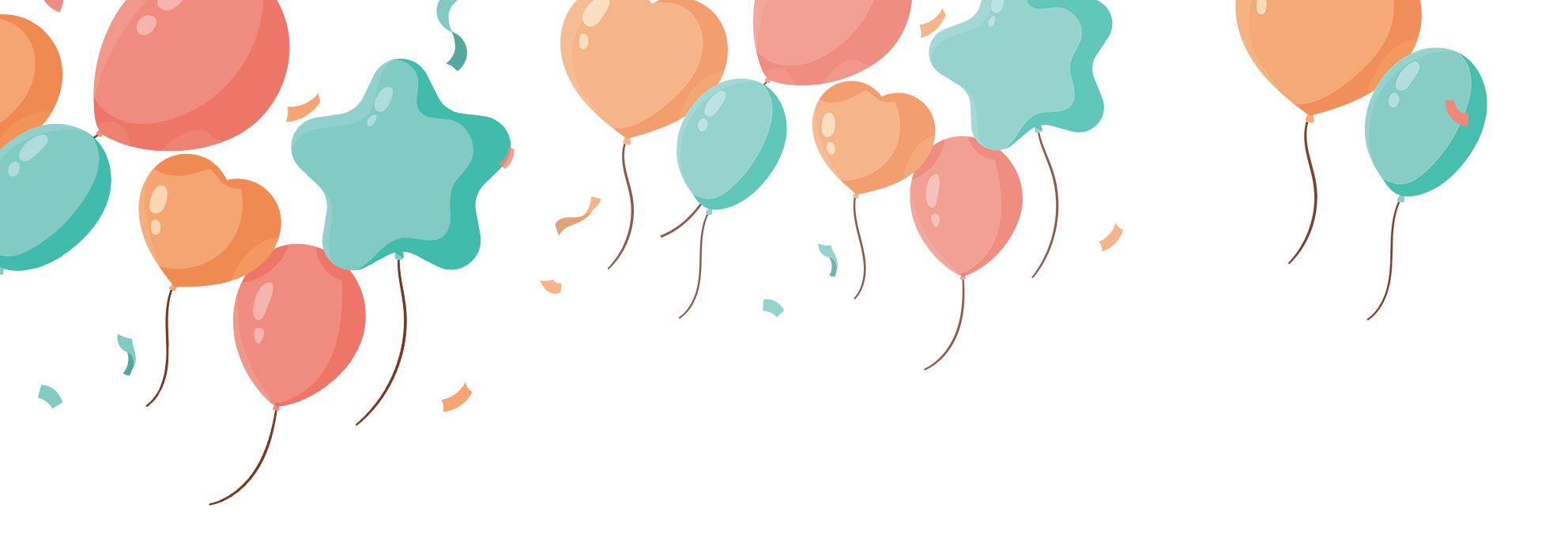 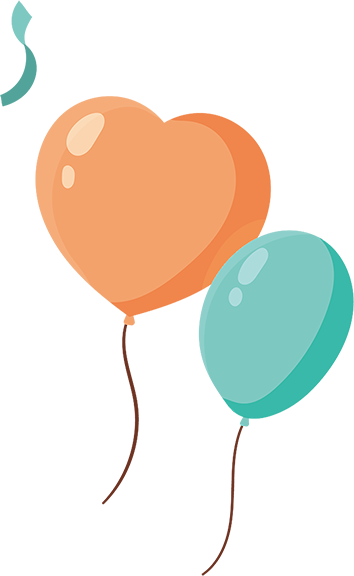 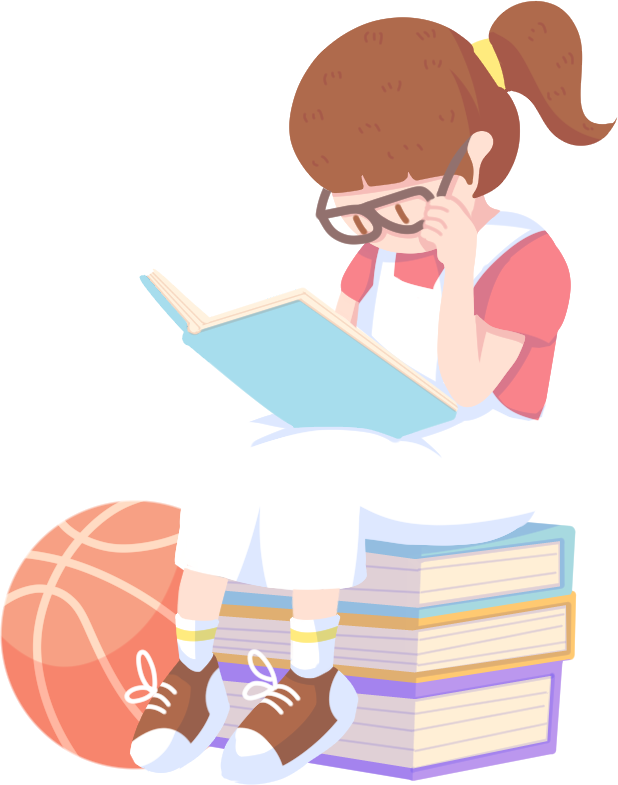 Củng cố dặn dò
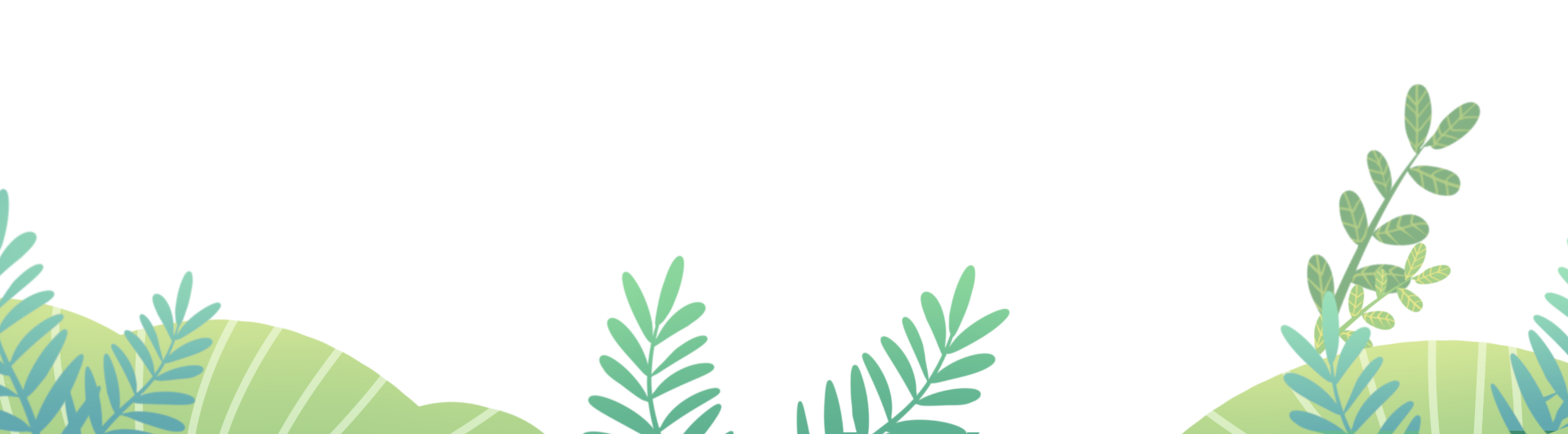 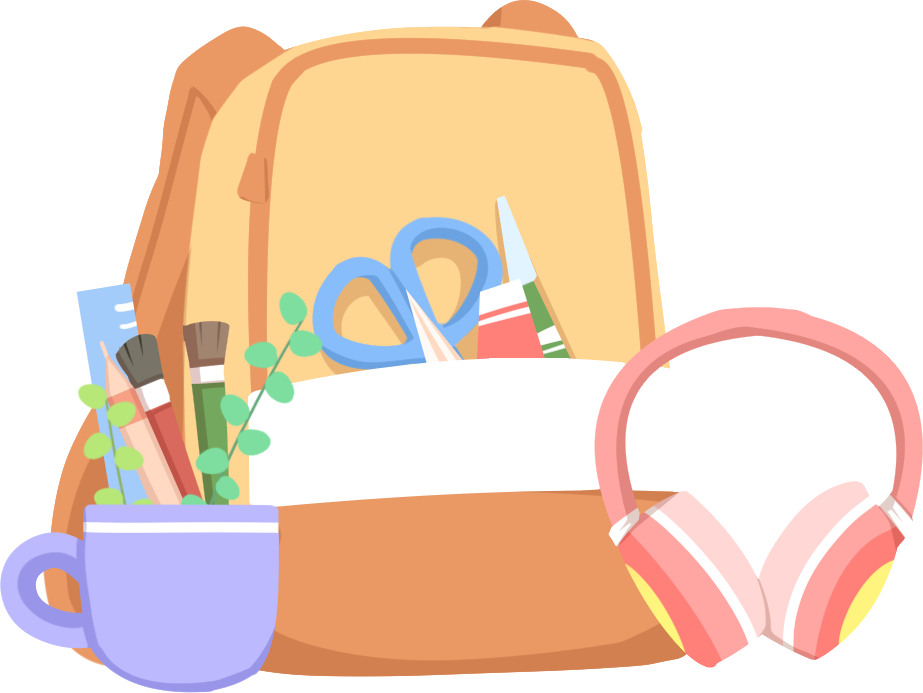